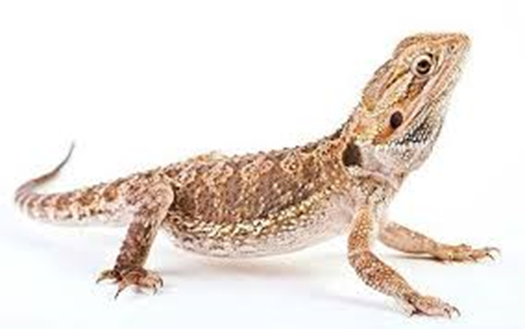 158
159
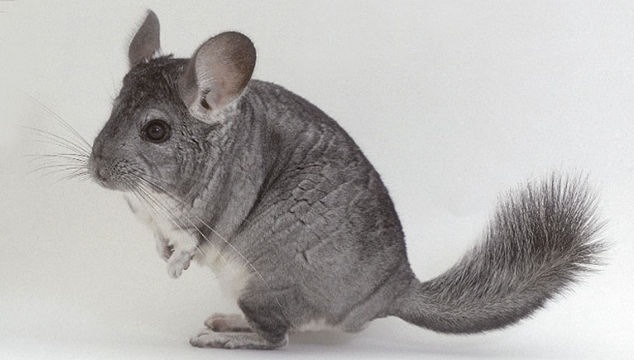 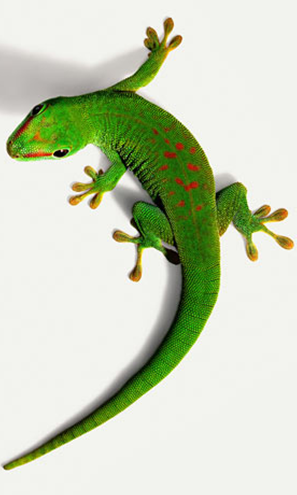 162
160
161
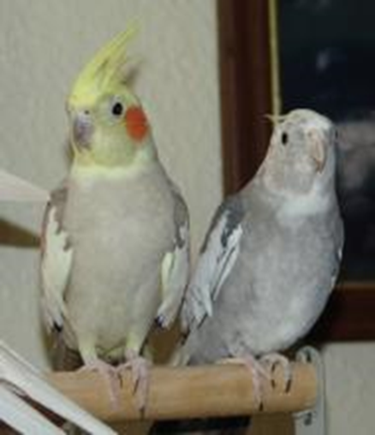 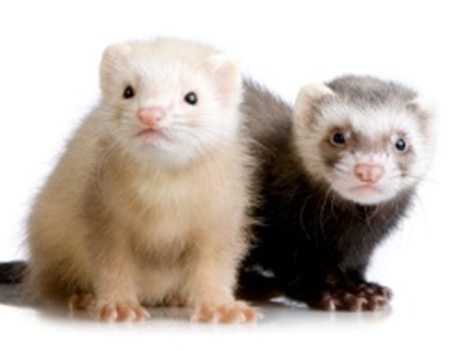 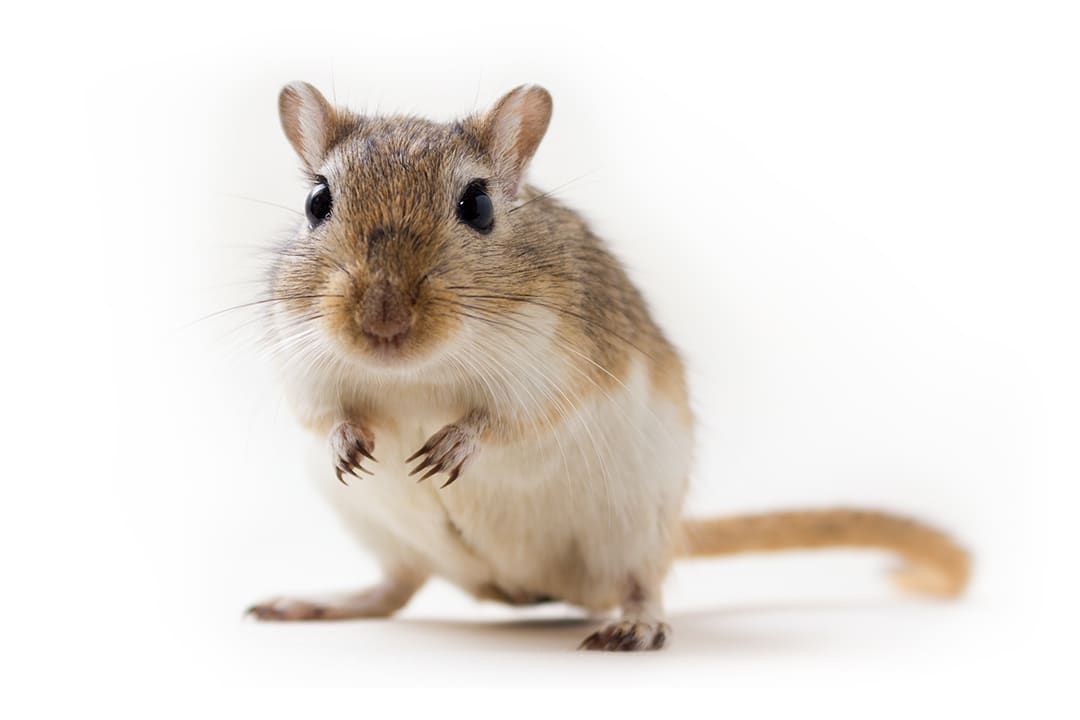 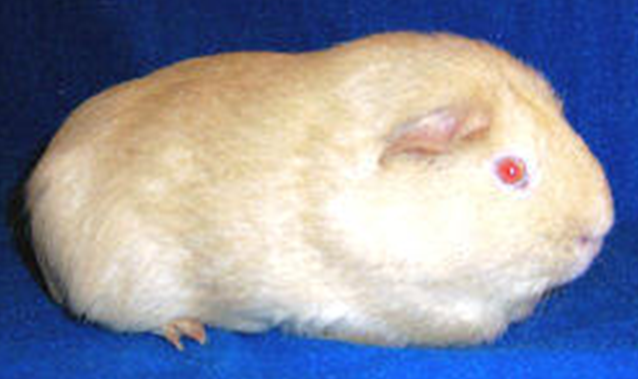 163
164
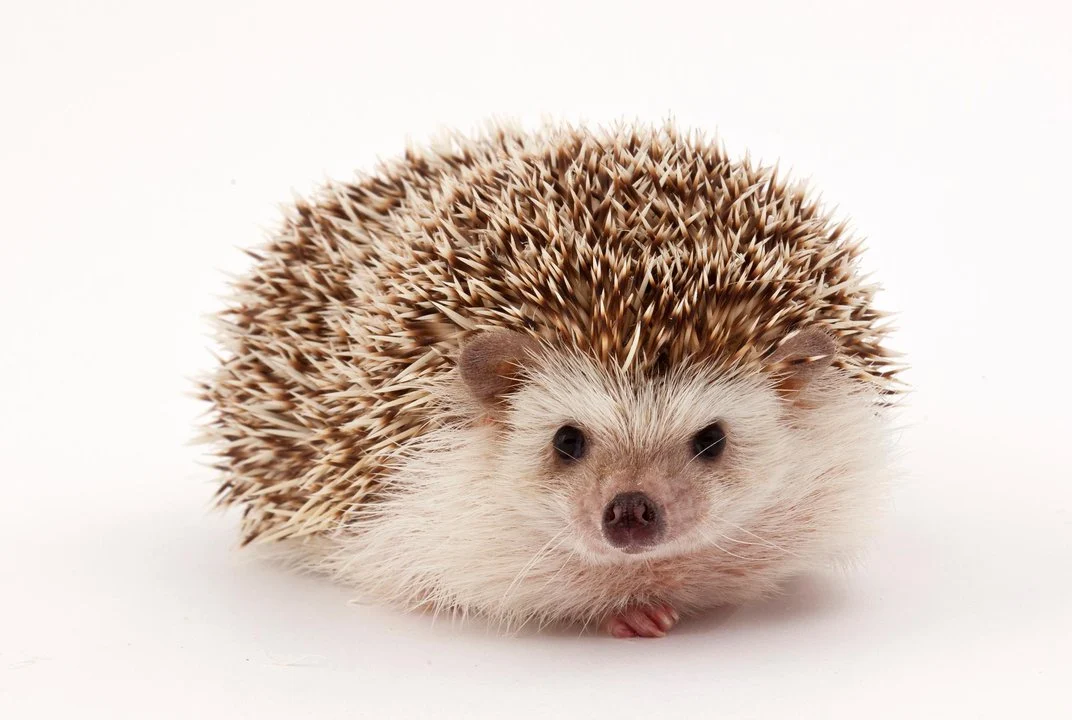 166
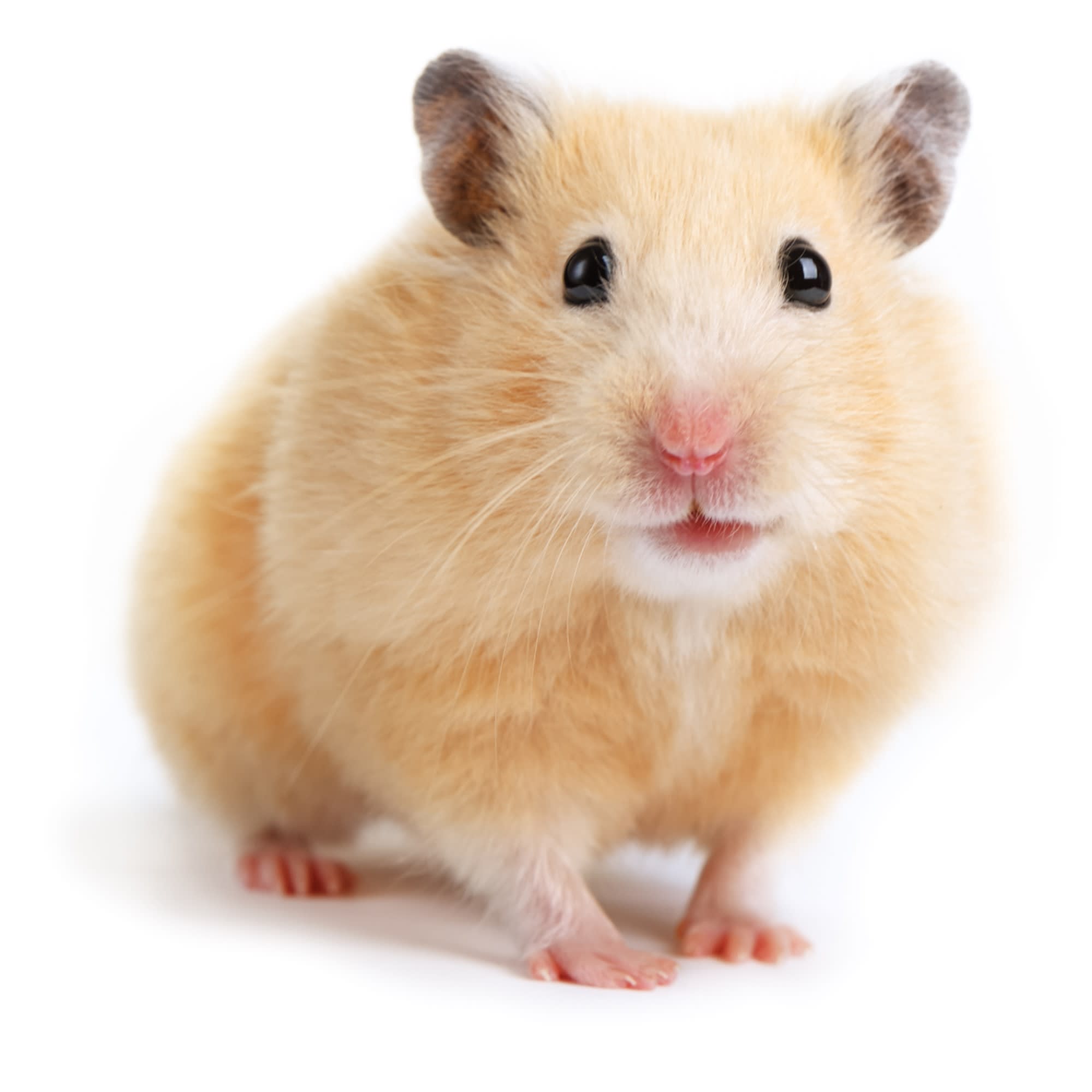 165
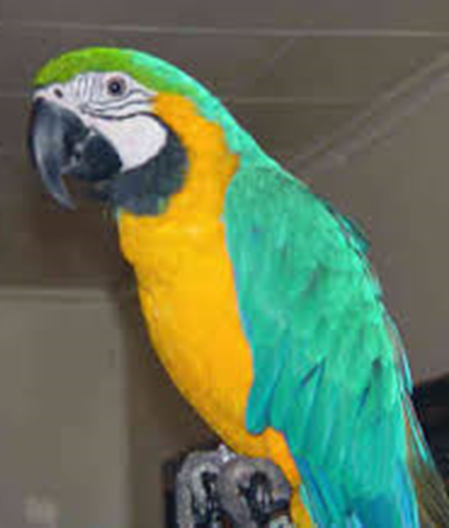 167
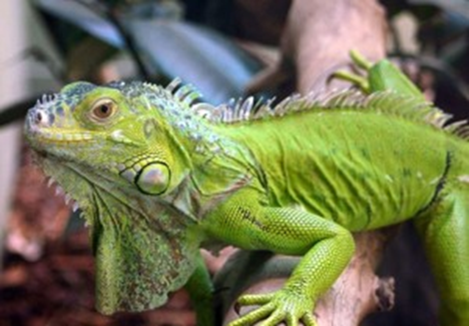 168
170
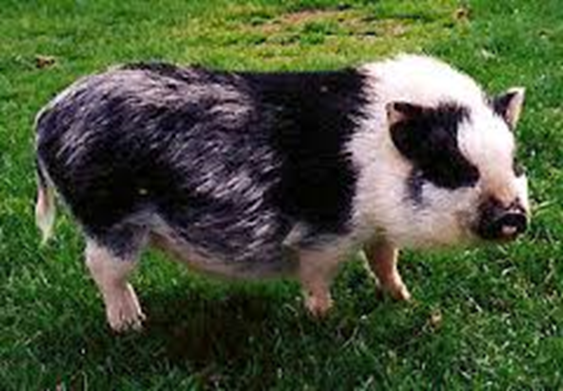 169
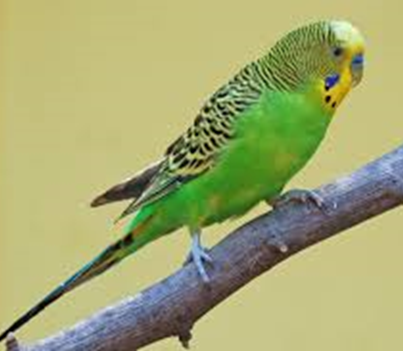